Doc: IEEE 802.15-15-0082-00-0007
Jan. 2015
Project: IEEE 802.15.7r1 Optical Wireless Communication

Submission Title: [OWC Use Cases : LED Patch based Use Cases for Facility Signage]
	
Date Submitted: [16th  Jan, 2015] 	
Source: [Jaesang Cha*, Ki Yun Kim**, Soo-Young Chang***, Yeong Min Jang ****, 
               Jae Kwon Shin *****]
               [Seoul National Univ. of Science & Technology*, MyongJi College**, CSUS*** , KookMin University****, 
                  Fivetek Co., Ltd.*****, ]

Address : [Seoul National University of Science & Technology, Seoul, Korea]
Voice: [82-2-970-6431], FAX: [82-2-970-6123], E-Mail:[chajs@seoultech.ac.kr]	
Re: []
Abstract:	[OWC Use Cases such as LED Patch based Use Cases for Facility Signage are introduced]
Purpose:	[Contribution to IEEE 802.15.7r1 Optical Wireless Communication]
Notice:	This document has been prepared to assist the IEEE 802.15.  It is offered as a basis for discussion and is not binding on the contributing individual(s) or organization(s). The material in this document is subject to change in form and content after further study. The contributor(s) reserve(s) the right to add, amend or withdraw material contained herein.
Release:	 The contributor acknowledges and accepts that this contribution becomes the property of IEEE and may be made publicly available by IEEE 802.15.
Jaesang Cha, Seoul National Univ. of Science&Tech.
Slide 1
Doc: IEEE 802.15-15-0082-00-0007
Jan. 2015
Contents
LED Patch for Facility Signage
Examples of  LED Patch based Facility Signage
Slide 2
Jaesang Cha, Seoul National Univ. of Science&Tech
Doc: IEEE 802.15-15-0082-00-0007
Jan. 2015
LED Patch for Facility Signage
Definition of LED Patch
Any thin type of LED tag/panel/signage components/devices
Attachable devices for any surface of object such as bodies, walls, etc.
Easily attachable devices to be used as signage solutions for various facilities
LED Patch for Facility Signage
LED Patch can be used  as signage solutions for various facilities
LED Patch for Facility Signage is possible to provide a variety of services such as information guide tag, advertisement, promotion, etc.
Tx/Rx Concept for LED Patch for Facility Signage
Tx : pattern/blinking signals of LED 
Rx : various Rx schemes (photo detector/camera image sensor)
Jaesang Cha, Seoul National Univ. of Science&Tech.
Slide 3
Doc: IEEE 802.15-15-0082-00-0007
Jan. 2015
Example #1 of  LED Patch Based Facility Signage
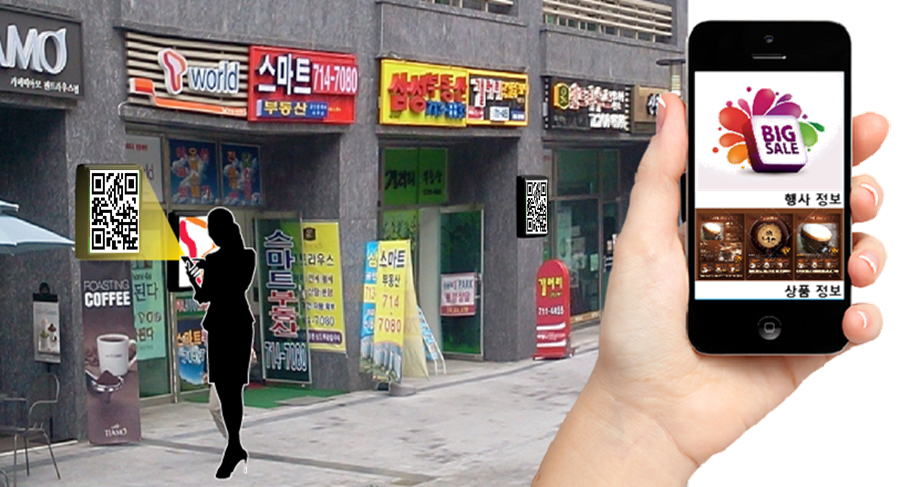 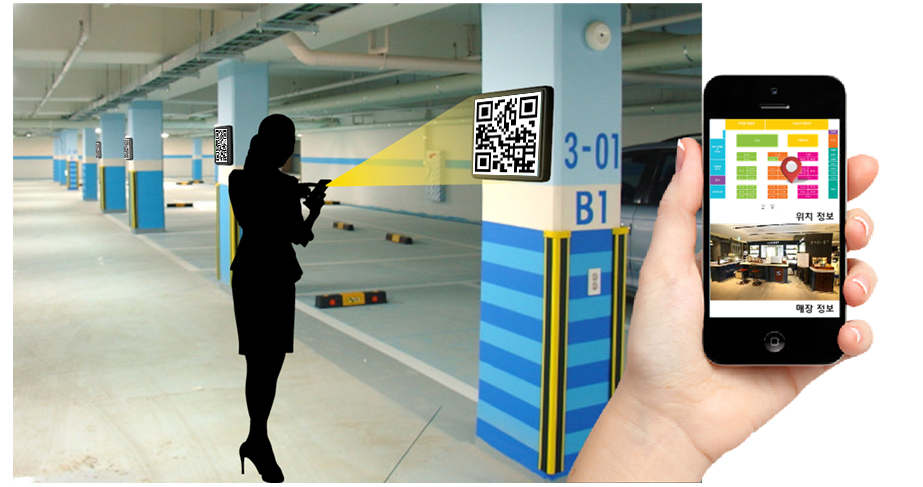 LED Patch Examples for Store and Parking Facilities
Jaesang Cha, Seoul National Univ. of Science&Tech.
Slide 4
Doc: IEEE 802.15-13-0722-00-0led
Jan. 2015
Example #2 of  LED Patch Based Facility Signage
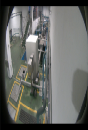 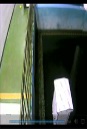 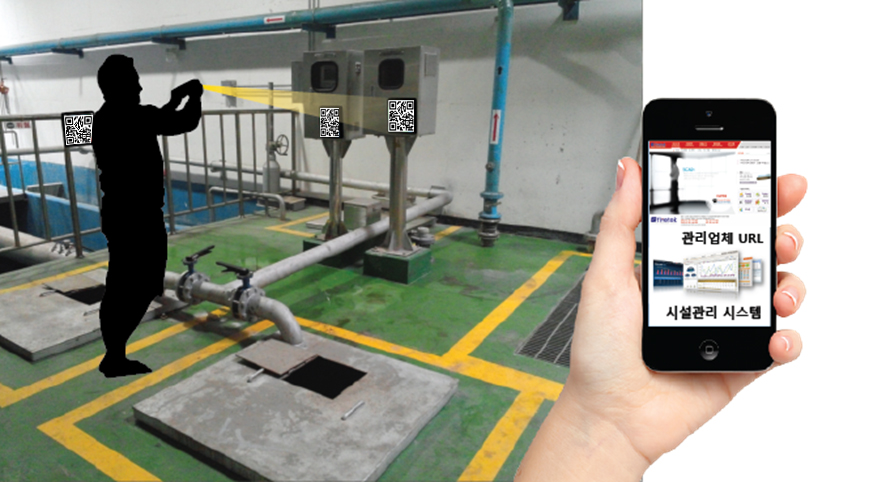 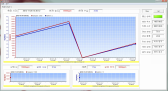 Sensor Monitoring
LED Patch Example for Water and Sewage Facilities
Jaesang Cha, Seoul National Univ. of Science&Tech.
Slide 5